The political system of Russia
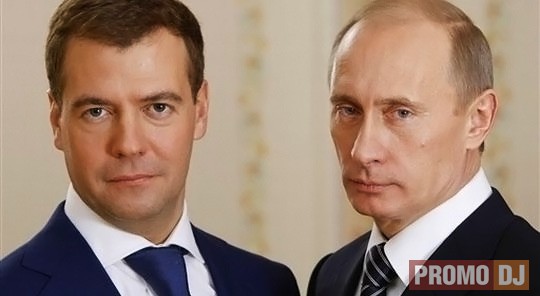 The President of Russian Federation is the head of state. D. Medvedev is our President .
It is a coat-of-arms.
V. Putin is the Prime-Minister
There are a lot of deputies in the Duma. They  discuss laws.
The Constitution of  the Russian Federation is the main law.
It is flag of Chelyabinsk.
M. Yurevich is the governor of our region.
Davydov is our mayor.